ОСНОВНЫЕ НАПРАВЛЕНИЯРАЗВИТИЯ СИСТЕМЫ ВНУТРЕННЕГО КОНТРОЛЯ И АУДИТА В ФЕДЕРАЛЬНОМ КАЗНАЧЕЙСТВЕ
Начальник Управления внутреннего контроля (аудита) и оценки эффективности деятельности Федерального казначейства
Солодов Алексей Викторович
3 июня 2014 года, г. Иркутск
[Speaker Notes: Титул]
ИЗМЕНЯЮЩИЕСЯ УСЛОВИЯ ВНЕШНЕЙ СРЕДЫ
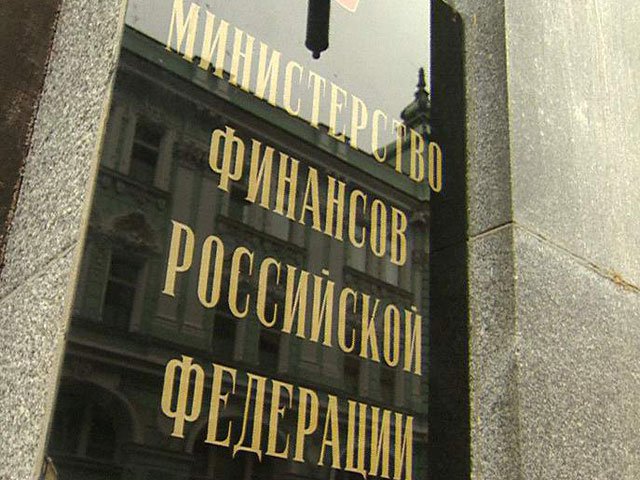 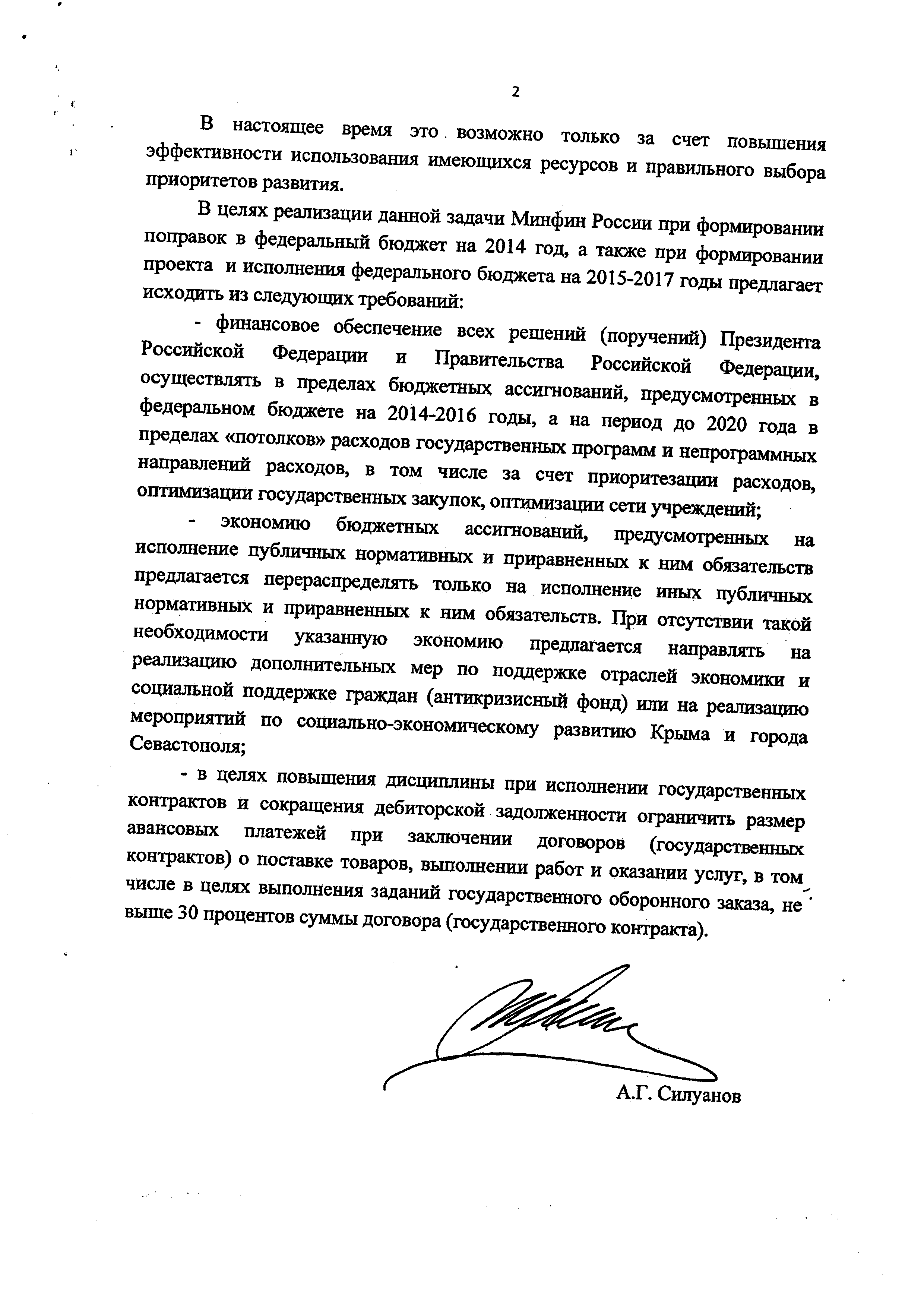 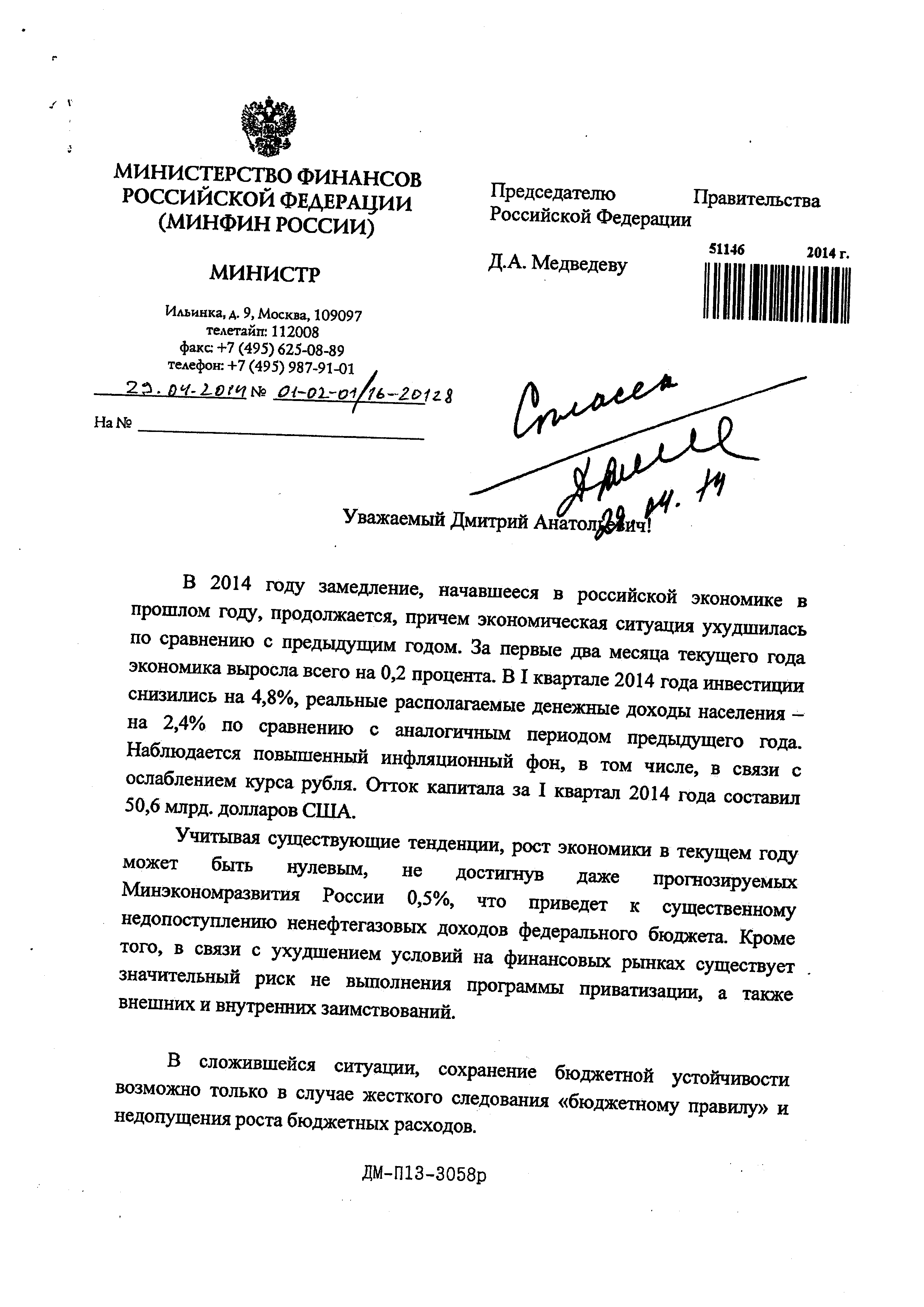 Повышение эффективности использования ресурсов
Контроль над расходами
[Speaker Notes: Титул]
ПОЛНОМОЧИЯ ФЕДЕРАЛЬНОГО КАЗНАЧЕЙСТВА
ПО ГОСУДАРСТВЕННОМУ ФИНАНСОВОМУ КОНТРОЛЮ
ВНЕШНИЕ
ВНУТРЕННИЕ
Внутренний 
финансовый контроль
Правительства Российской
Федерации
Контроль и аудит
деятельности
подведомственных 
получателей
бюджетных средств
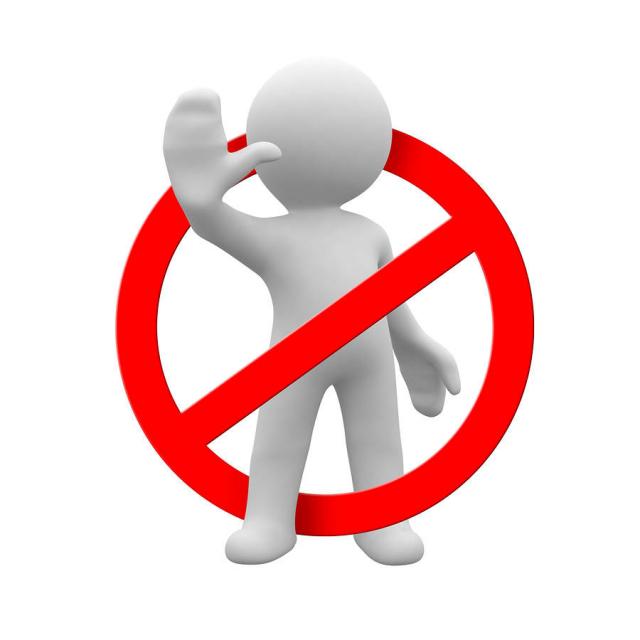 Государственные финансы – это искусство передавать бюджетные
деньги из рук в руки до их полного исчезновения…

Народная мудрость
3
СИСТЕМА ВНУТРЕННЕГО ФИНАНСОВОГО КОНТРОЛЯ ПРАВИТЕЛЬСТВА РОССИЙСКОЙ ФЕДЕРАЦИИ
Предварительный финансовый контроль
Последующий финансовый контроль (надзор)
ФЕДЕРАЛЬНОЕ КАЗНАЧЕЙСТВО
РОСФИННАДЗОР
- контроль за непревышением суммы по операции над лимитами бюджетных обязательств и (или) бюджетными ассигнованиями
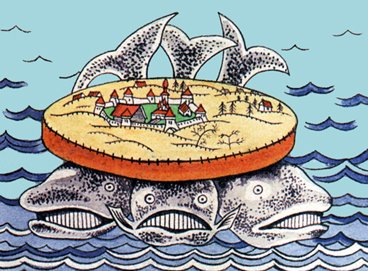 - контроль за соответствием содержания проводимой операции коду бюджетной классификации Российской Федерации, указанному в платежном документе, представленном в Федеральное казначейство получателем бюджетных средств
- контроль за наличием документов, подтверждающих возникновение денежного обязательства, подлежащего оплате за счет средств бюджета
*) около 1 081 млн операций по доходам и расходам бюджетов всех уровней бюджетной системы Российской Федерации
4
СИСТЕМА ВНУТРЕННЕГО КОНТРОЛЯ, АУДИТА
И ОЦЕНКИ ЭФФЕКТИВНОСТИ ДЕЯТЕЛЬНОСТИ
ФЕДЕРАЛЬНОГО КАЗНАЧЕЙСТВА
ВНУТРЕННИЙ КОНТРОЛЬ
ВНУТРЕННИЙ АУДИТ
– внутренний аудит соответствия(в том числе аудит внутреннего контроля);
– внутренний аудит результативности;
– внутренний аудит эффективности
– внутренний финансовый контроль (постановление Правительства РФот 17.03.14 № 193);
– внутренний административный (управленческий) контроль;
- внутренний технологический контроль
ОЦЕНКА
ЭФФЕКТИВНОСТИ
ДЕЯТЕЛЬНОСТИ
УПРАВЛЕНИЕ РИСКАМИ
- идентификация- оценка- минимизация
5
ПРАВОВОЕ РЕГУЛИРОВАНИЕ ВНУТРЕННЕГО КОНТРОЛЯ И АУДИТА В КАЗНАЧЕЙСТВЕ РОССИИ
единая терминология, понятийный аппарат, принципы, требования, структура
К
О
Н
Ц
Е
П
Ц
И
Я

Р
А
З
В
И
Т
И
Я
Положение о внутреннем контроле и аудите в Федеральном казначействе
инструментарий
Стандарты внутреннего контроля и внутреннего аудита, применяемые контрольно-аудиторскими подразделениями при осуществлении контрольной деятельности
Стандарт внутреннего контроля Федерального казначейства
требования к персоналу
Правила профессиональной этики федеральных государственных гражданских служащих Федерального казначейства, осуществляющих контрольные и аудиторские мероприятия
мотивация, 
изучение лучших практик
Конкурс на лучшего аудитора
Конкурс на лучшее контрольно-аудиторское подразделение
Конкурс на лучшее освещение в СМИ контрольно-аудиторской деятельности в органах Федерального казначейства
6
ОРГАНИЗАЦИЯ И ОСУЩЕСТВЛЕНИЕ ВНУТРЕННЕГО КОНТРОЛЯ И АУДИТА В КАЗНАЧЕЙСТВЕ РОССИИ
планирование (план контрольной деятельности, график проверок)
ПЛАНИРОВАНИЕ И ПОДГОТОВКА
подготовка (формирование группы, документальное оформление)
ОСУЩЕСТВЛЕНИЕ
проведение (организация, требования, контроль качества)
документирование результатов, наличие доказательств, оформление отчетности
ОФОРМЛЕНИЕ РЕЗУЛЬТАТОВ
сведения о нарушениях, рекомендации, сроки для принятия мер
РАССМОТРЕНИЕ РЕЗУЛЬТАТОВ
контроль устранения нарушений
подготовка и свод отчетности
А В Т О М А Т И З А Ц И Я !!!
ПОДГОТОВКА ОТЧЕТНОСТИ
подготовка и представление аналитических материалов по результатам контрольной деятельности
7
ОСНОВНЫЕ ИЗМЕНЕНИЯ ТРЕБОВАНИЙНОРМАТИВНЫХ ПРАВОВЫХ АКТОВ
Федеральный закон от 5 апреля 2013 г. № 44-ФЗ
«О контрактной системе в сфере закупок товаров, работ, услуг для обеспечения государственных и муниципальных нужд»
Правила осуществления ведомственного контроля в сфере закупок для обеспечения федеральных нужд
(постановление Правительства Российской Федерации
от 10 февраля 2014 г. № 89)
Правила осуществления внутреннего
финансового контроля и аудита
(постановление Правительства Российской Федерации
от 17 марта 2014 г. № 193)
8
ИЗМЕНЕНИЯ НПА: ЧТО СДЕЛАНО?
Создана контрактная служба,
представитель контрактной службы введен
в состав Контрольного совета Федерального казначейства
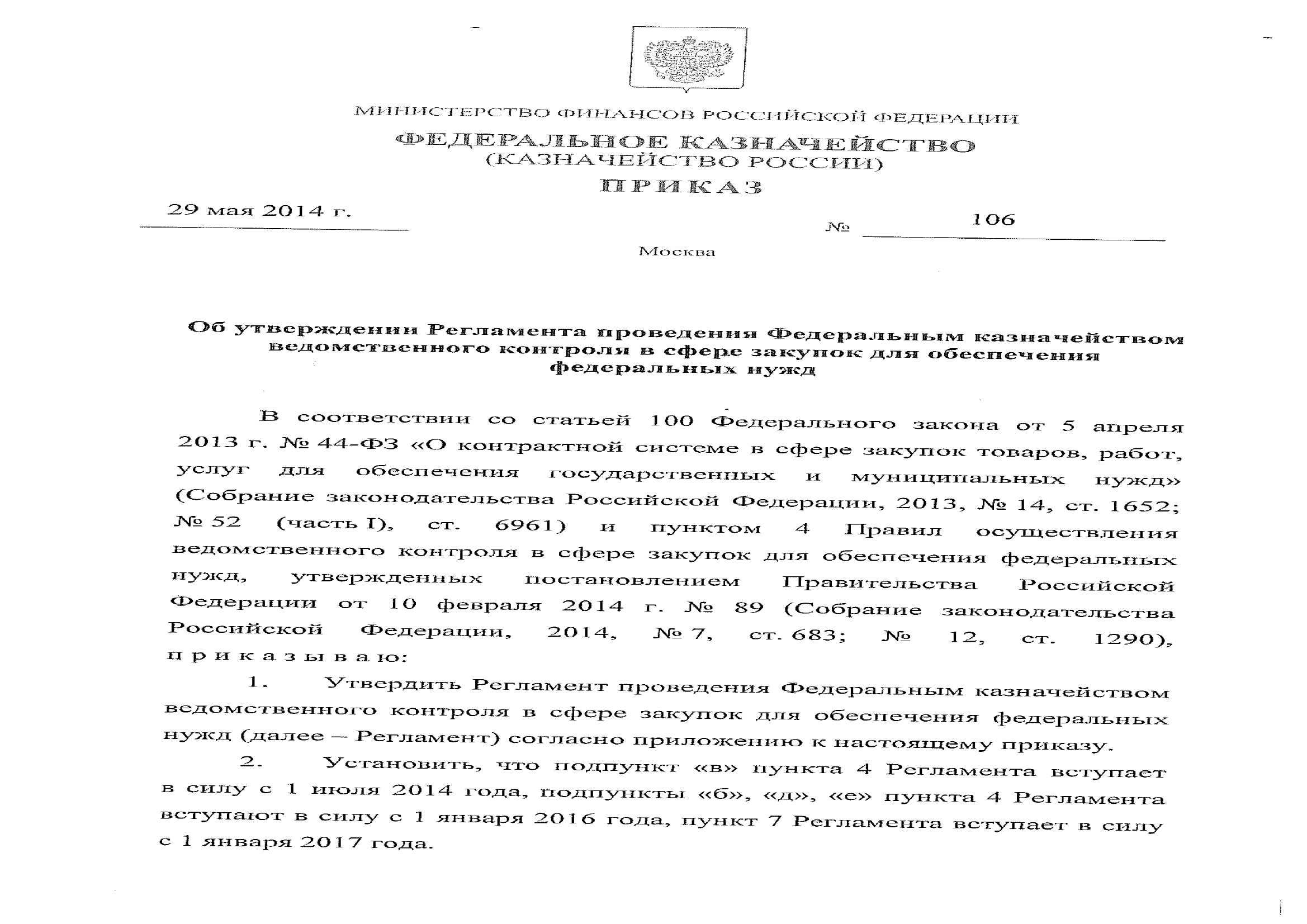 9
СИСТЕМНОСТЬ ВНУТРЕННЕГО
КОНТРОЛЯ И АУДИТА
1
ВЗАИМОУВЯЗКА ПРОГРАММНО-ЦЕЛЕВОГО ПОДХОДА К ОЦЕНКЕ ЭФФЕКТИВНОСТИ ДЕЯТЕЛЬНОСТИ ФОИВ И ВИДОВ ВНУТРЕННЕГО КОНТРОЛЯ И АУДИТА
21 функция Федерального казначейства (75 подфункций)
по 7 направлениям деятельности, при этом финансовое обеспечение
и закупочная деятельность – одно направление деятельности
2
МЕТОДОЛОГИЯ ПОСТРОЕНИЯ СИСТЕМЫ ВНУТРЕННЕГО КОНТРОЛЯ И АУДИТА
Минфин России – внутренний финансовый контроль и аудит;
Минэкономразвития – внутренний контроль и аудит госзакупок;
Контроль осуществления кадровой деятельности – Минтруд России?
Контроль осуществления правовой деятельности – Минюст России?
10
ОСОБЕННОСТИ РЕАЛИЗАЦИИ В ФЕДЕРАЛЬНОМ КАЗНАЧЕЙСТВЕ ПОЛНОМОЧИЙ ПО ВНУТРЕННЕМУ КОНТРОЛЮ И ВНУТРЕННЕМУ АУДИТУ
Переход к дистанционным (комбинированным)
контрольным мероприятиям
разработана методология
проведения камеральных и комбинированных проверок
выработаны механизмы информационно-технической реализации
KPI 2014 года
50 % комбинированных (камеральных) проверок,
2015 год – 100 %
проведена апробация технологии проведения комбинированных проверок
выработаны механизмы организации взаимодействия
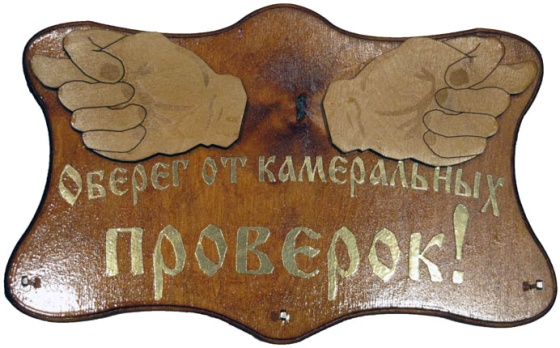 11
ОСОБЕННОСТИ РЕАЛИЗАЦИИ В ФЕДЕРАЛЬНОМ КАЗНАЧЕЙСТВЕ ПОЛНОМОЧИЙ ПО ВНУТРЕННЕМУ КОНТРОЛЮ И ВНУТРЕННЕМУ АУДИТУ
Расширение сферы использования информационных технологий 
в контрольно-аудиторской деятельности
- проводится по месту нахождения
субъекта внутреннего контроля (аудита);
 удаленный доступ к базам данных ППО, 
иные информационные ресурсы объекта проверки, 
в т. ч. открытые источники информации (zakupki.gov.ru);
 копии документов в электронном виде или 
представленные объектом проверки субъекту проверки
Камеральная
проверка
проводится по месту нахождения объекта 
проверки (выездной этап) и по месту 
нахождения субъекта проверки (камеральный этап);
 удаленный доступ к базам данных ППО, 
иным информационным ресурсам объекта 
Проверки; 
 копии документов в электронном виде, 
документы, представленные при выезде 
на объект проверки
Комбинированная 
проверка
12
ОСОБЕННОСТИ РЕАЛИЗАЦИИ В ФЕДЕРАЛЬНОМ КАЗНАЧЕЙСТВЕ ПОЛНОМОЧИЙ ПО ВНУТРЕННЕМУ КОНТРОЛЮ И ВНУТРЕННЕМУ АУДИТУ
Переход от последующего к предварительному контролю
…Терапевт всё знает, но мало что умеет;
                   Хирург всё умеет, но мало что знает;
                                    Патологоанатом всё знает, всё умеет, но уже поздно…
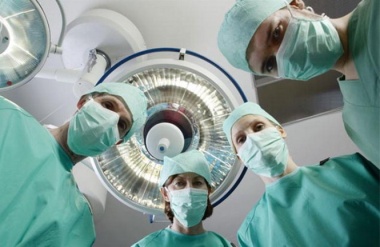 НАСТОЯЩЕЕ
БУДУЩЕЕ
осуществление последующего контроля
(Стандарты внутреннего контроля и аудита)
осуществление предварительного контроля
(Стандарт
предварительного контроля)
недопущение нарушений 
в деятельности органов Федерального казначейства
разработаны отдельные элементы предвари-тельного контроля
разработаны технологии предварительного оперативного контроля
эксперимент по осуществлению оперативного контроля в МОУ ФК
разработаны технологии
последующего оперативного контроля
13
ПОДБОР КАНДИДАТУР ДЛЯ УЧАСТИЯ В ПРОВЕРКАХ
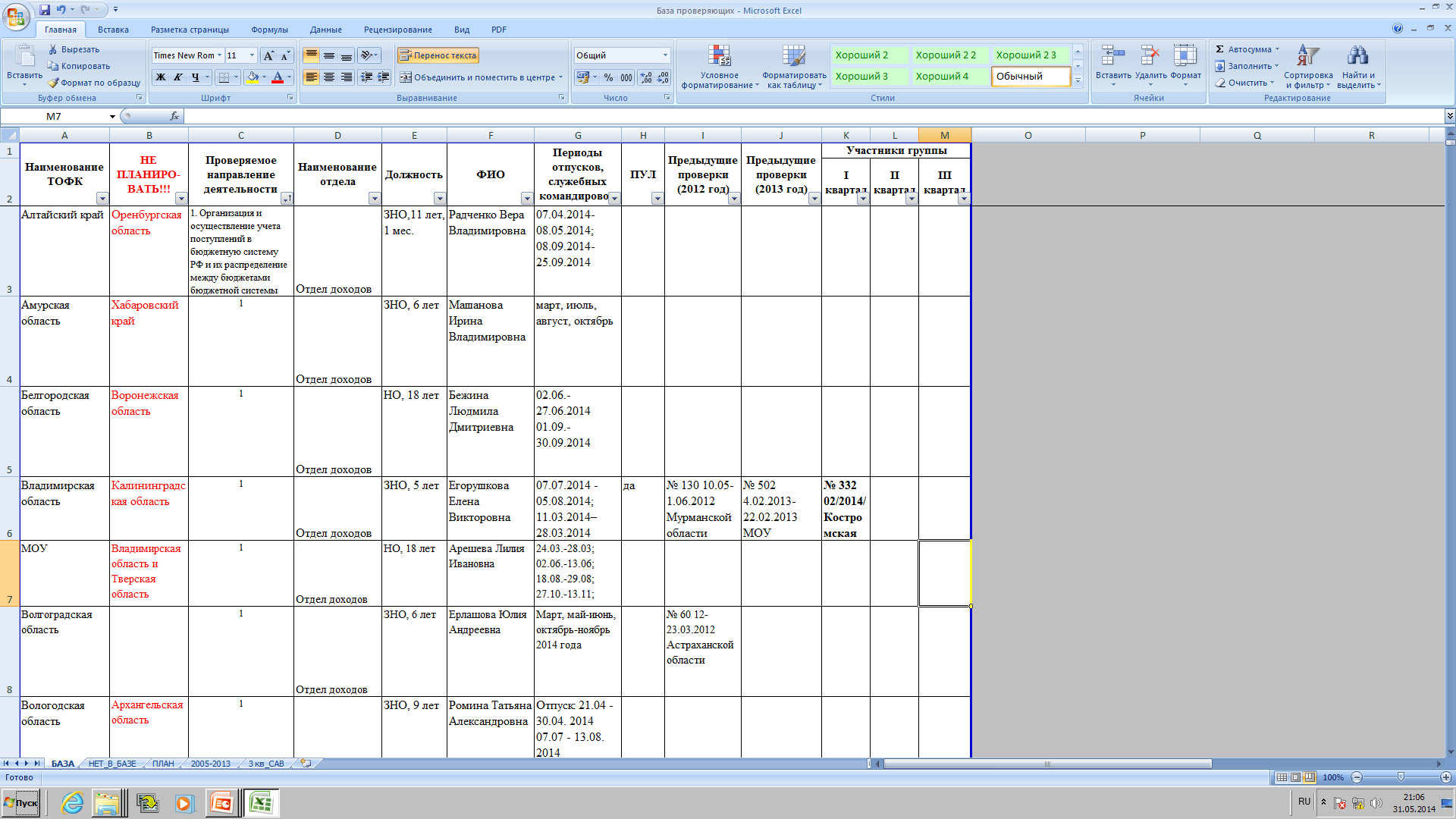 ПРЕДВАРИТЕЛЬНОЕ  СОГЛАСОВАНИЕС РУКОВОДИТЕЛЯМИ  ТОФК
В ПРИКАЗ!
14
ОСОБЕННОСТИ РЕАЛИЗАЦИИ В ФЕДЕРАЛЬНОМ КАЗНАЧЕЙСТВЕ ПОЛНОМОЧИЙ ПО ВНУТРЕННЕМУ КОНТРОЛЮ И ВНУТРЕННЕМУ АУДИТУ
Создание пула внутренних контроллеров и аудиторов
250 –
300
Внутренний 
контролер
(аудитор) ФК
Как есть
Как будет
добросовестность
компетентность 
независимость
объективность
профессионализм
> 150
15
КАРТА РИСКОВ ПО НАПРАВЛЕНИЯМ
ДЕЯТЕЛЬНОСТИ ТОФК
Нарушений не выявлено
или до 2 незначительных
нарушений
Низкий уровень риска
Высокий уровень риска
Направление
не оценивается
(при тематических
проверках)
+ Интегральная оценка
ОЦЕНКА ЭФФЕКТИВНОСТИ ИСПОЛЬЗОВАНИЯБЮДЖЕТНЫХ СРЕДСТВ
Переход к дистанционным (комбинированным)
контрольным мероприятиям
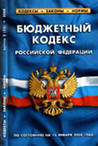 БЮДЖЕТНЫЙ КОДЕКС
РОССИЙСКОЙ ФЕДЕРАЦИИ:
Статья 34. Принцип эффективности использования бюджетных средств
1.  Достижение заданных результатов с использованием наименьшего объема средств

2.  Достижение наилучшего результатас использованием определенногобюджетом объема средств(заданного объема средств)
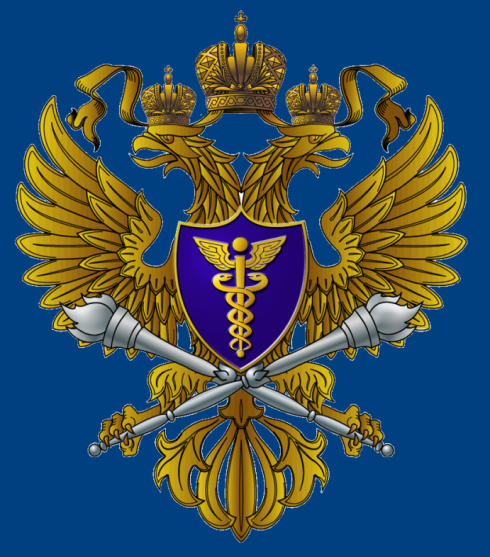 17
НАПРАВЛЕНИЕ РЕЗУЛЬТАТОВ ПРОВЕРОК, ПРОВОДИМЫХ
КОНТРОЛЬНЫМИ И НАДЗОРНЫМИ ОРГАНАМИ
АНАЛИЗ
все направляемые материалы анализируютсяна предмет существенности выявленных нарушений;
 при необходимости выносятся на заседаниеКонтрольного совета Федерального казначейства
все нарушения заносятся в специализированную базуданных с отнесением к объекту проверки; 
 используются при определении наиболее рискоемкихнаправлений в деятельности ТОФК;
 используются при проведении проверок УВК(А)иОЭД;
- осуществляется контроль сроков устранения нарушений
СИСТЕМАТИЗАЦИЯ
и КОНТРОЛЬ
Письмо Федерального казначейства от 17 апреля 2014 г. № 42-7.4-05/6.2-252:
материалы проверок КНО – в течение ТРЕХ рабочих дней вместо ОДНОГО
18
КОНТРОЛЬ ДЕЯТЕЛЬНОСТИ ОБЩЕРОССИЙСКОГО
ПРОФЕССИОНАЛЬНОГО СОЮЗА КАЗНАЧЕЕВ РОССИИ
РЕВИЗИОННАЯ КОМИССИЯ ПРОФСОЮЗА
ЕЖЕГОДНАЯ ПРОВЕРКА ФИНАНСОВО-ХОЗЯЙСТВЕННОЙ ДЕЯТЕЛЬНОСТИ
РЕКОМЕНДАЦИИ ПО РЕЗУЛЬТАТАМ РЕВИЗИИ
РАССМОТРЕНИЕ РЕЗУЛЬТАТОВ РЕВИЗИИ И РЕКОМЕНДАЦИЙ
НА КОНФЕРЕНЦИИОБЩЕРОССИЙСКОГО ПРОФЕССИОНАЛЬНОГО СОЮЗА КАЗНАЧЕЕВ РОССИИ
19
РОЛЬ ПОДРАЗДЕЛЕНИЙ ВНУТРЕННЕГОКОНТРОЛЯ И АУДИТА
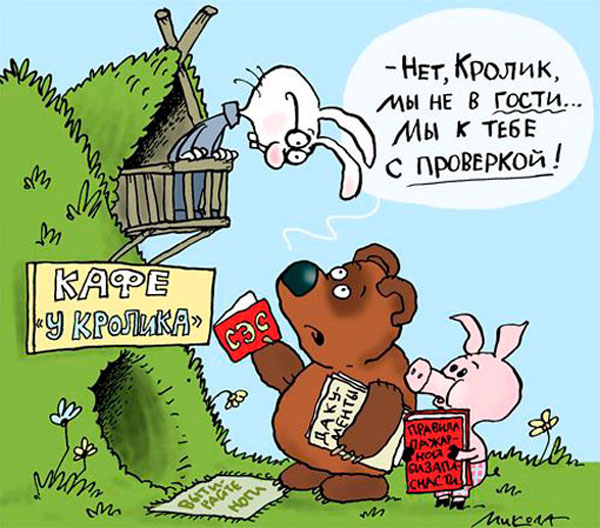 СОДЕЙСТВИЕ
ВОЗДЕЙСТВИЕ
КОМАНДНЫЙ ДУХ НЕПОБЕДИМ
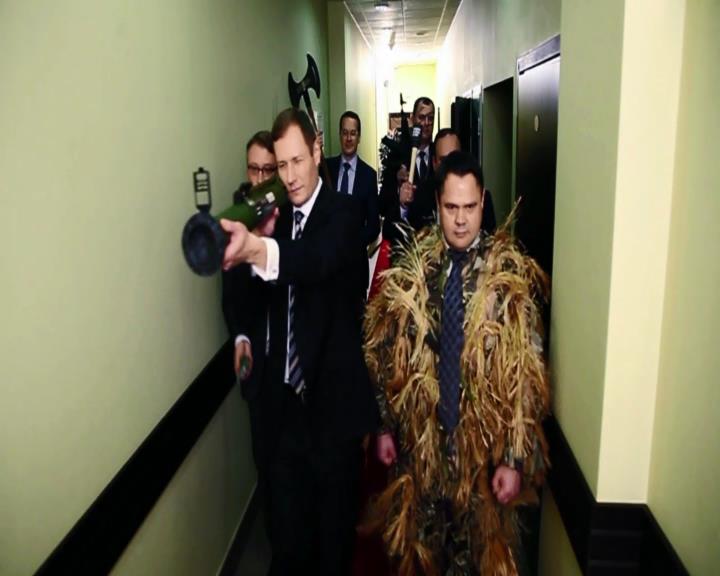 Адрес: г. Москва, ул. Ильинка, 7; телефон: (495) 214-72-28 
Интернет-сайт: www.roskazna.ru
Методический кабинет\Контроль и аудит
Федеральное казначейство\Система сбалансированных показателей Федерального казначейства
Спасибо за внимание
22